স্বাগতম
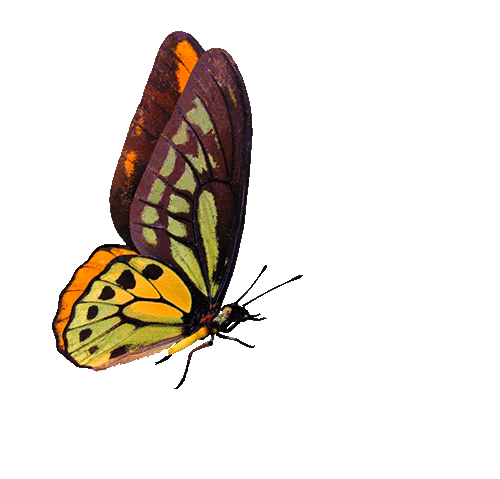 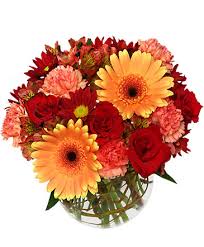 শিক্ষক পরিচিতি
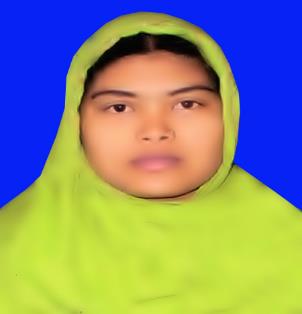 মোছাঃ শাহনাজ পারভিন
সহকারী শিক্ষক
কাশিয়াবাড়ি সরকারি প্রাথমিক বিদ্যালয়
পাঠ পরিচিতি
শ্রেণিঃ পঞ্চম
বিষয়ঃ বাংলাদেশ ও বিশ্বপরিচয়
অধ্যায়ঃ বাংলাদেশের  ঐতিহাসিক স্থান ও নিদর্শন
পাঠ শিরোনামঃ মহাস্থানগড়
পাঠ্যাংশঃ খ্রিষ্টপূর্ব .... খোদাই পাথর ।
সময়ঃ ৪৫ মিঃ
তারিখঃ ২২/০4/২০১9 খ্রিঃ ।
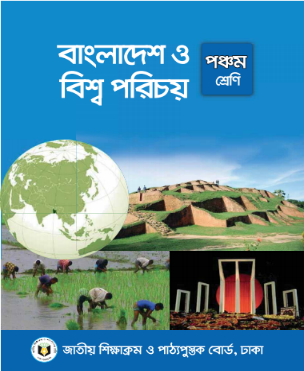 শিখনফল
এই পাঠ শেষে শিক্ষার্থীরা-
১৫.২.১ বাংলাদেশের   ঐতিহাসিক নিদর্শন  মহাস্থানগড় সম্পর্কে বলতে পারবে।
এসো কিছু ছবি দেখি
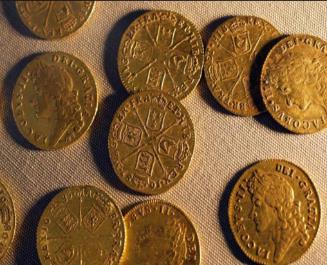 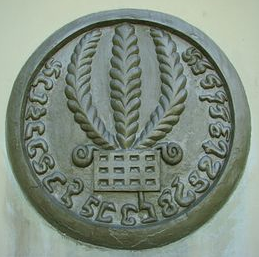 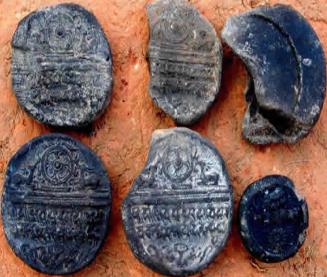 বিভিন্ন ধাতব মুদ্রা
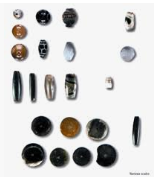 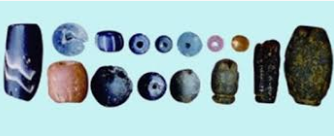 মহাস্থানগড়ের প্রাচীন পুঁতি
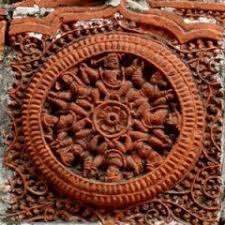 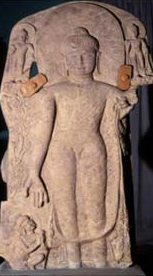 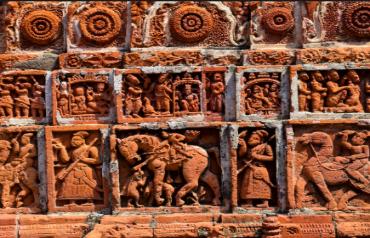 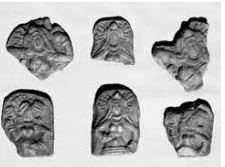 পোড়ামাটির ফলক
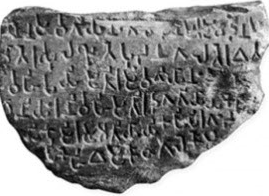 ব্রাহ্মী শিলা লিপি
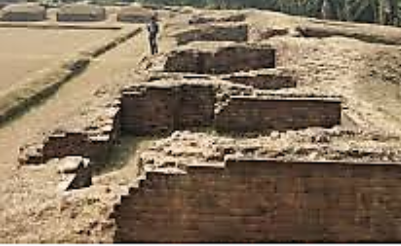 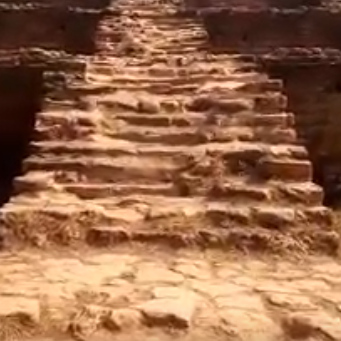 মন্দিরসহ অন্যান্য ধর্মীয়	ভগ্নাবশেষ
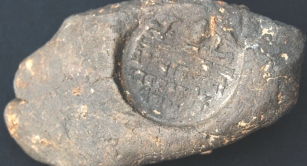 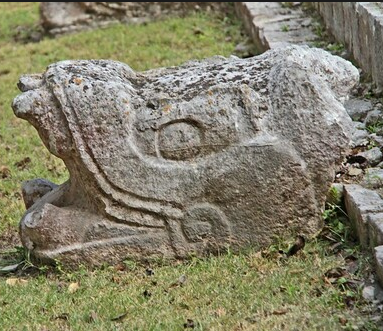 খোদাই পাথর
মহাস্থানগড়
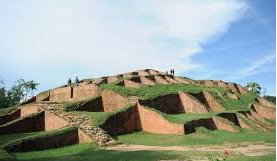 এসো আমরা মনযোগ দিয়ে পাঠটি পড়ি।
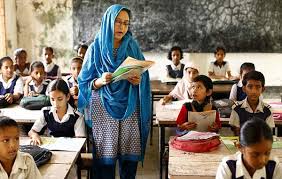 নিরব পাঠ
তোমার পাঠ্যবইয়ের 22 পৃষ্ঠা খুলে নিরবে পড় এবং কোন সমস্যা থাকলে জিজ্ঞেস কর।
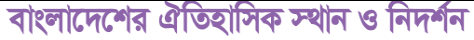 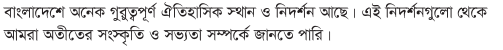 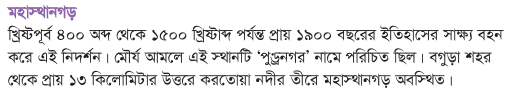 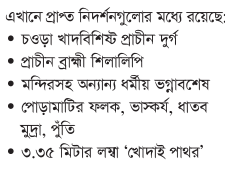 দলীয় কাজ
বেলি
শাপলা
গোলাপ
জবা
প্রত্যেক দল
মহাস্থানগড়ের প্রাচীন নিদর্শন গুলোর 
একটি তালিকা তৈরী কর ।
মূল্যায়ন
১। সঠিক উত্তরটিতে টিক (∙) চিহ্ন দিনঃ
মহাস্থানগড় কোন নদীর তীরে অবস্থিত?
√
গ) করতোয়া
ক) মেঘনা
ঘ) পদ্মা
খ)মধুমতি
২ । শুন্যস্থান পুরন কর ।
১৩
বগুড়া শহর থেকে মহাস্থানগড়…… কি.মি. দূরে অবস্থিত।
বাড়ির কাজ
মহাস্থান গড়ের 
কোন কোন
জিনিস মানুষকে 
আকৃষ্ট করবে তার 
একটি তালিকা 
পোষ্টারে লিখে 
আনবে ।
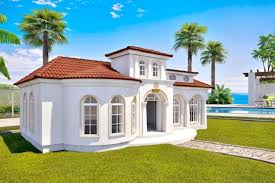 ধ
ন্য
বা
দ
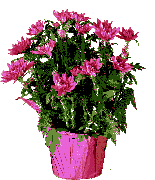